4. Vestigial Structures
Vestigial structures are structures that serve no function in the present organism, BUT were useful structures in earlier ancestors
human ear muscles
human tailbone
human appendix
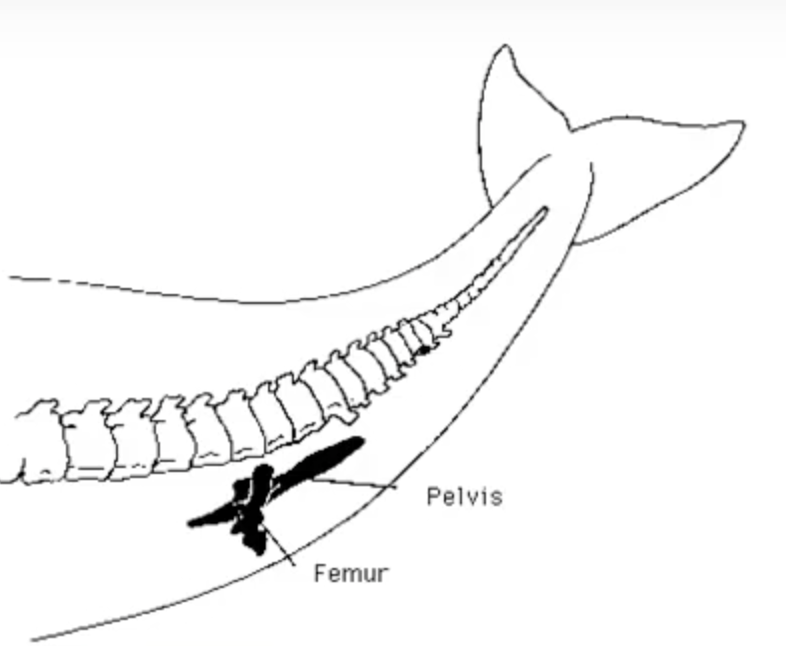 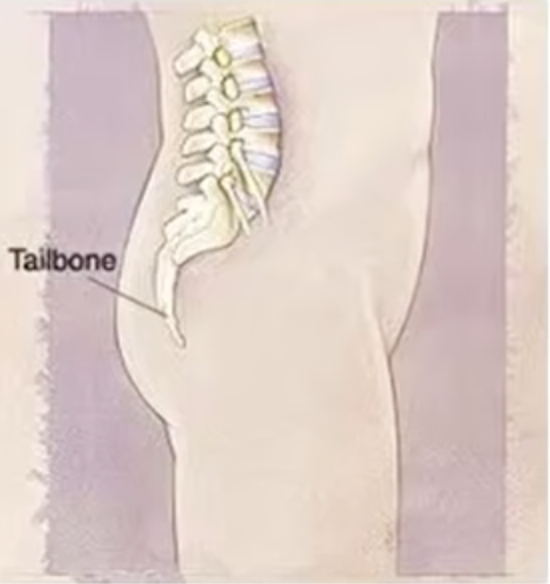 Features present in modern animals that are no longer in use.

Vestigial structures give hints as to the evolution of organisms.

Can include neurological pathways, structures and organs.
whale pelvis
tailbone
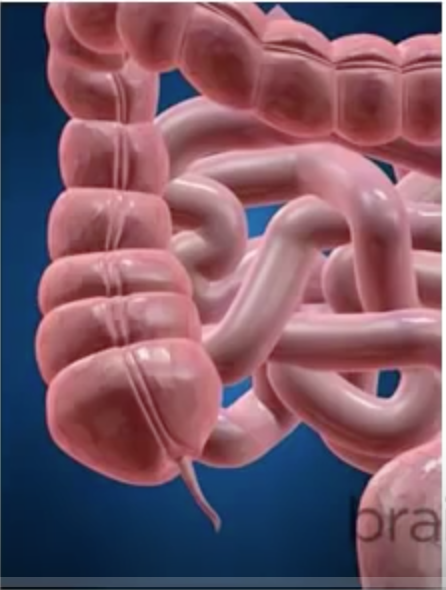 appendix
https://www.youtube.com/watch?v=9VyrbG7FZ2Q
What evidence do we have that organisms change over time?
Vestigial Parts
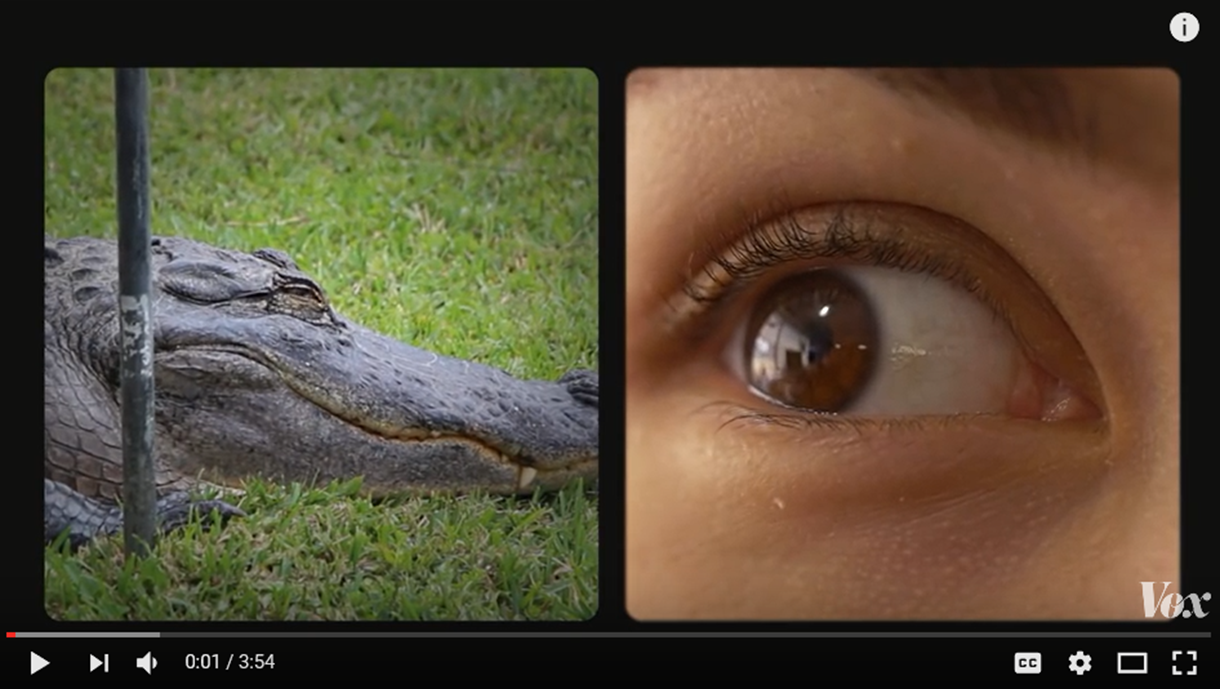 https://www.youtube.com/watch?v=rFxu7NEoKC8
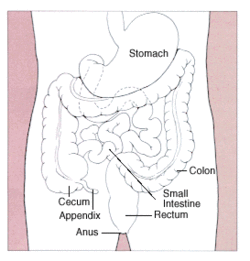 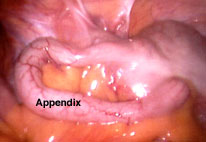 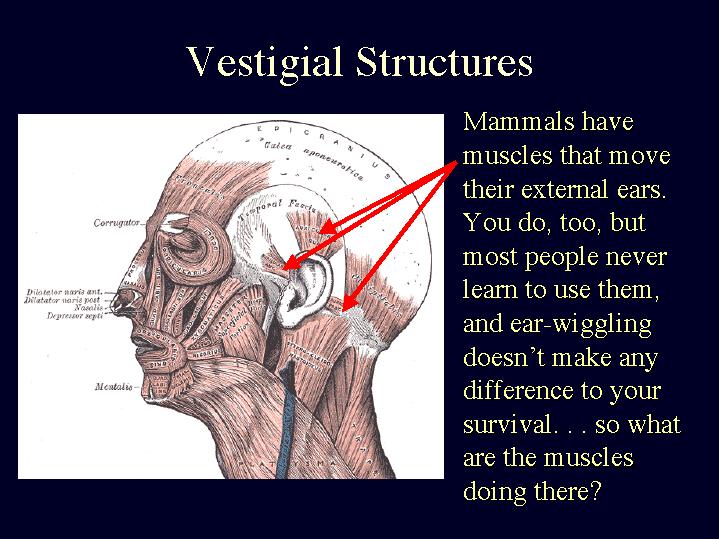 Vestigial Organs
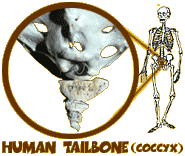 Login Instructions
Major Evidence for Evolution
Fossil record ✔
Morphology ✔
Homologous structures ✔
Vestigial structures✔
Analogous structures
Embryological development
Biochemical evidence--DNA